Технология
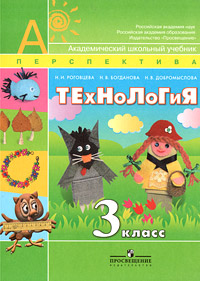 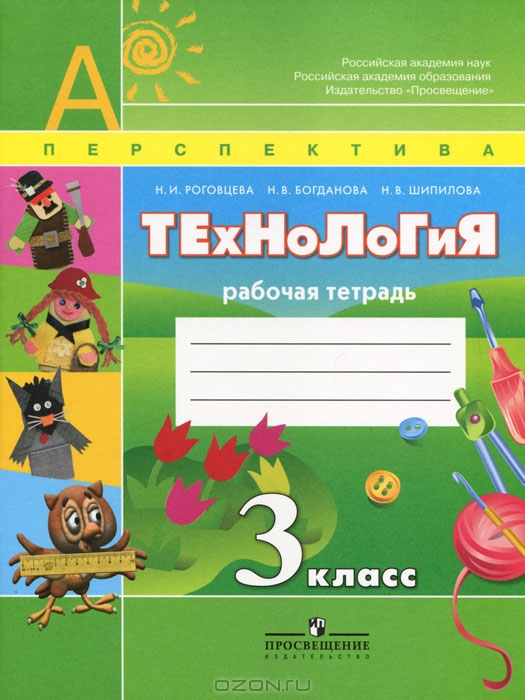 Приветствие
Прозвенел звонок сейчас.
Все тихонько быстро встали,
Подравнялись и собрались.
Скажем: «Здравствуйте» друг другу
И посмотрим на столы
Всё, что нужно принесли?
А теперь тихонько сели,
На меня все посмотрели.
Начинаем наш урок,
Бутерброд
Познавательные сведения
Бутерброд ( нем.) – хлеб с маслом
Дополнение к основе – сочетаемые по вкусу продукты, бутербродные смеси и масла
Бутерброды используют как самостоятельное блюдо или в качестве закуски
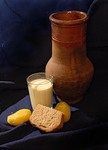 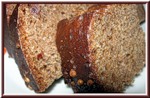 Хлеб
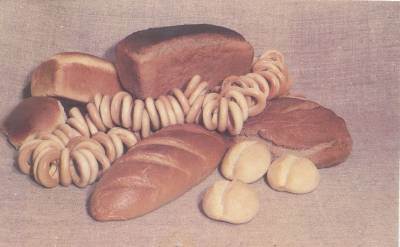 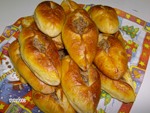 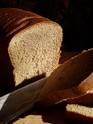 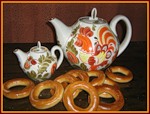 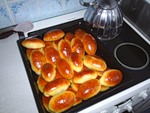 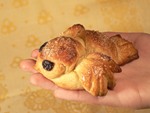 Виды бутербродов
открытые
горячие
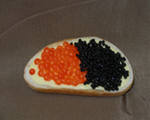 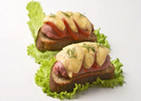 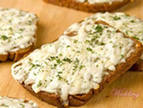 закрытые
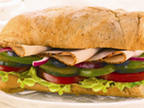 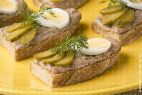 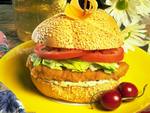 закусочные
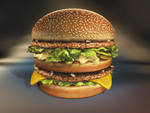 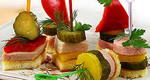 Открытые (простые и сложные)
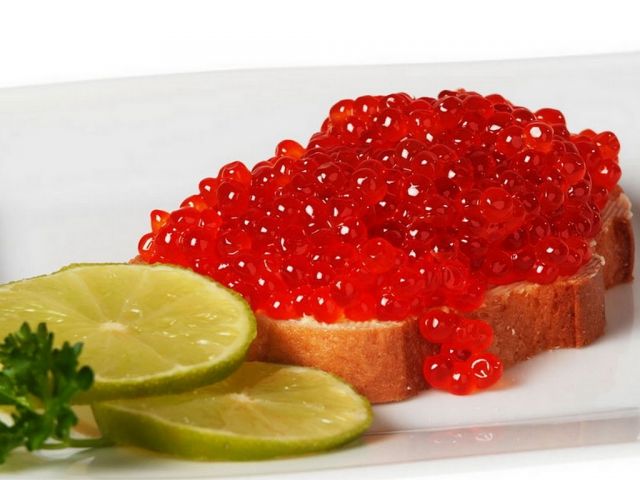 Бутерброды готовят на
пшеничном и ржаном хлебе
-Хлеб нарезают толщиной 1см.
-Украшают зеленью или
украшением из продуктов,
имеющих яркую окраску.
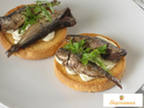 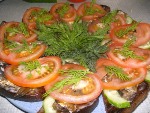 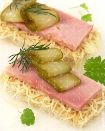 Для простых открытых бутербродов     используют 1 -2 вида продуктов;
Для сложных: несколько видов продуктов.
ЗАКРЫТЫЕ
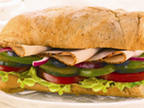 Готовят из 2 половинок хлеба(булочки):
на хлеб кладут продукты и закрывают вторым ломтиком хлеба (иногда корочки обрезают),
- бывают однослойные, двухслойные, многослойные,
- используют для похода, в дорогу, в школу
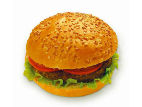 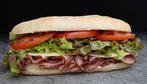 Закусочные  (канапе)
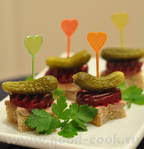 Готовят на фигурных
ломтиках хлеба
(можно предварительно                               обжарить)
толщиной – 0,8 см.,
шириной – 3- 4 см.
Такой бутерброд
закрепляется шпажкой
и используется в качестве закуски
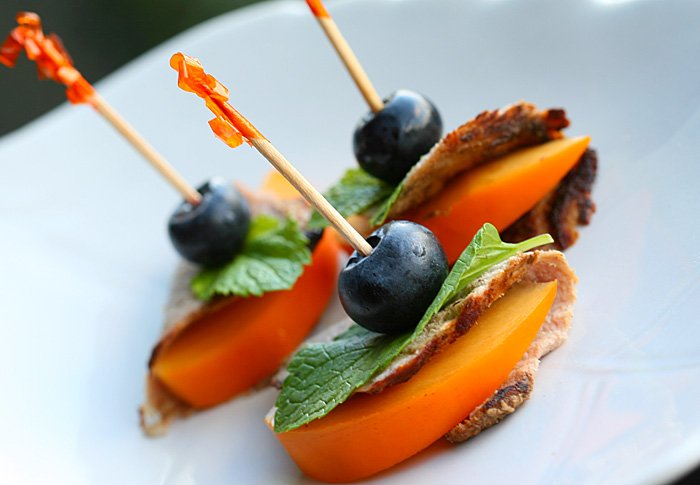 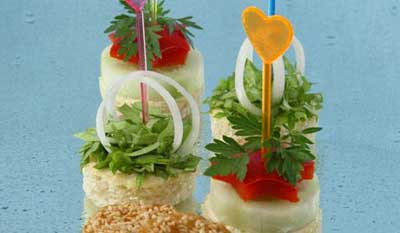 ВЕСЁЛЫЕ БУТЕРБРОДЫ
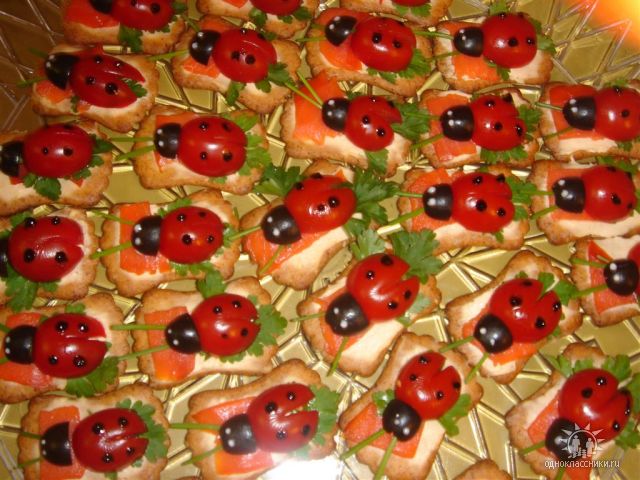 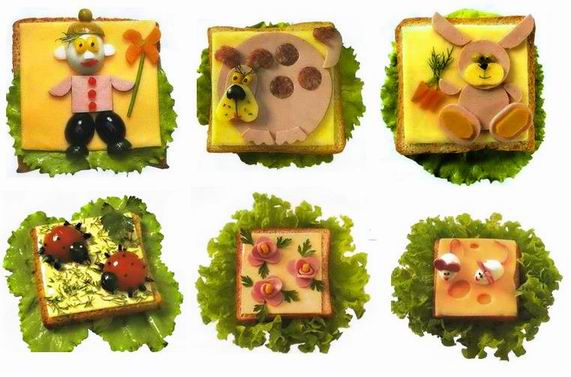 Физкультминутка
Мы немножко отдохнем
Встанем, глубоко вздохнем,
Руки быстренько помыли
Посушить их не забыли.
А теперь смелей вперед
Будем делать бутерброд:
Посмотрели влево,
Нет ли где там хлеба,
А направо погляжу
Сверху масло положу
Удивляется народ,
Вот так славный бутерброд.
Требования к качеству готовых бутербродов.
Бутерброды готовят непосредственно перед подачей,
Хлеб не должен быть слишком толстым или слишком тонким,
Хлеб должен быть полностью покрыт продуктом,
Хранить бутерброды в холодильнике не более 3 часов.
ЭТО ИНТЕРЕСНО
В Мексике приготовили бутерброд длиной 45 метров.
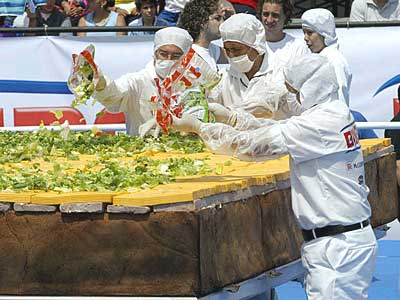 Практическая работа
Приготовление открытых
                                бутербродов №1
Т.Б. при работе с ножом
Хлеб нарезать толщиной 1 см.
Хлеб намазать маслом
Сверху положить колбасу и сыр
Оформить бутерброд украшениями  и  зеленью
Подать на тарелке
Приготовление канапе
Нанизать на шпажку  маслину, кусочки сыра, колбасы, помидора и хлеб
Подать на тарелке
Самооценка
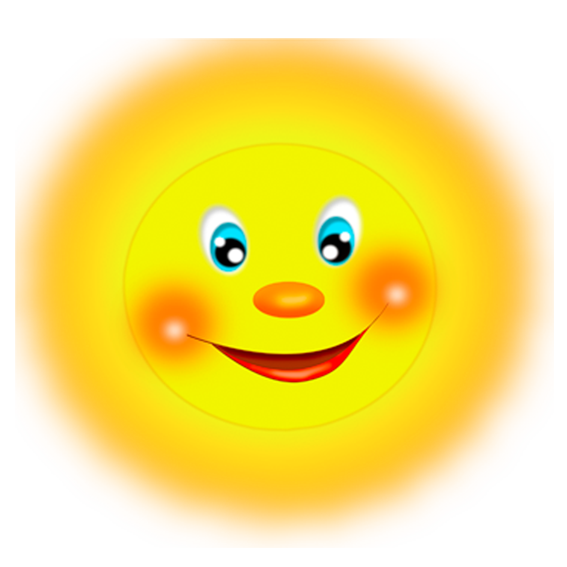 До свидания!
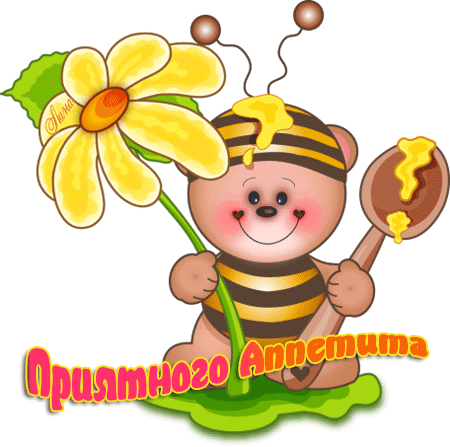